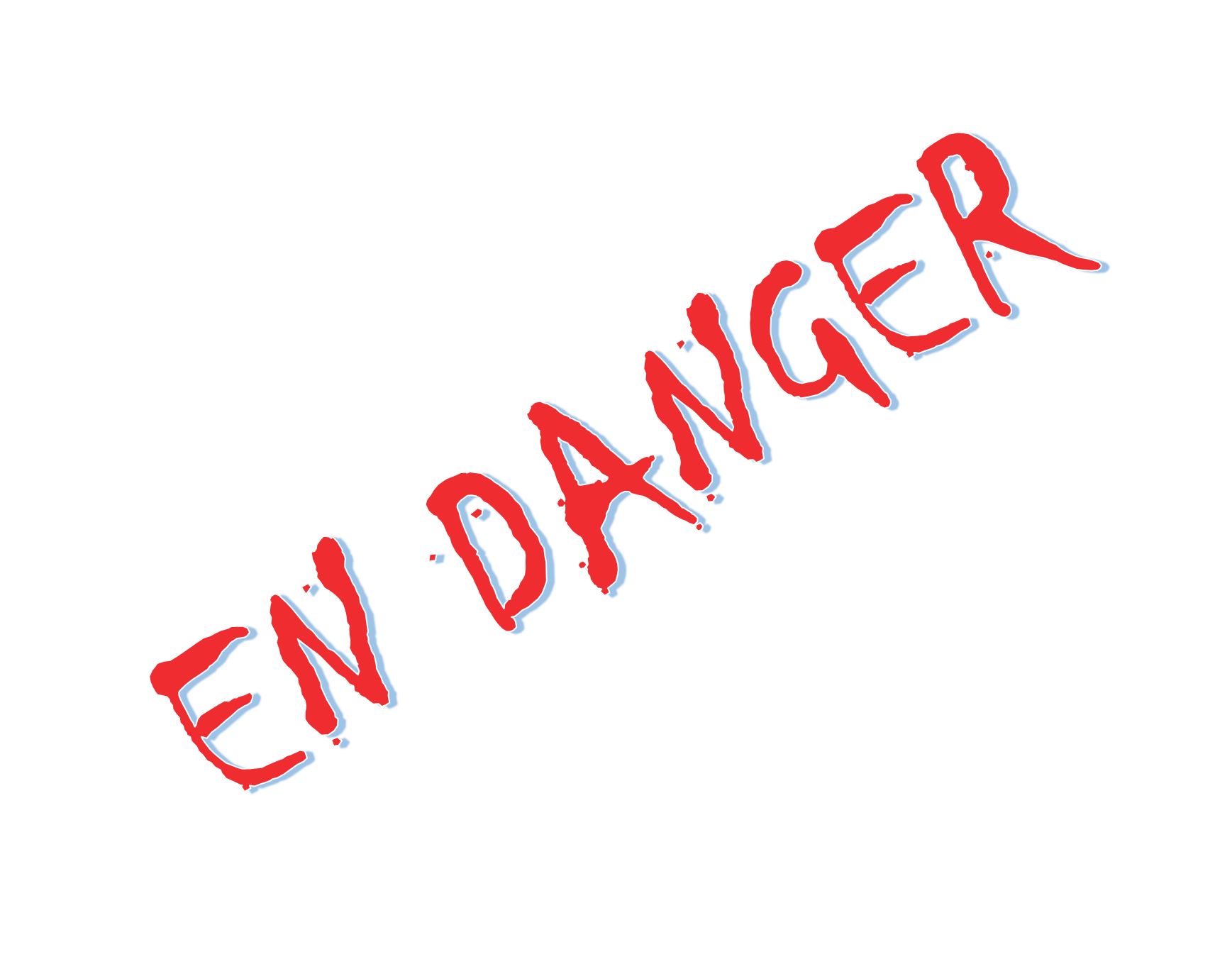 Je suis 
Tu es
Elle/il/on est 
Nous Σ
Vous êtes
Ils/elles sont
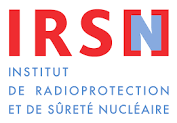 Menacé de disparition
EN DANGER
Je suis 
Tu es
Elle/il/on est 
Nous Σ
Vous êtes
Ils/elles sont
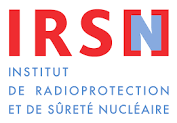 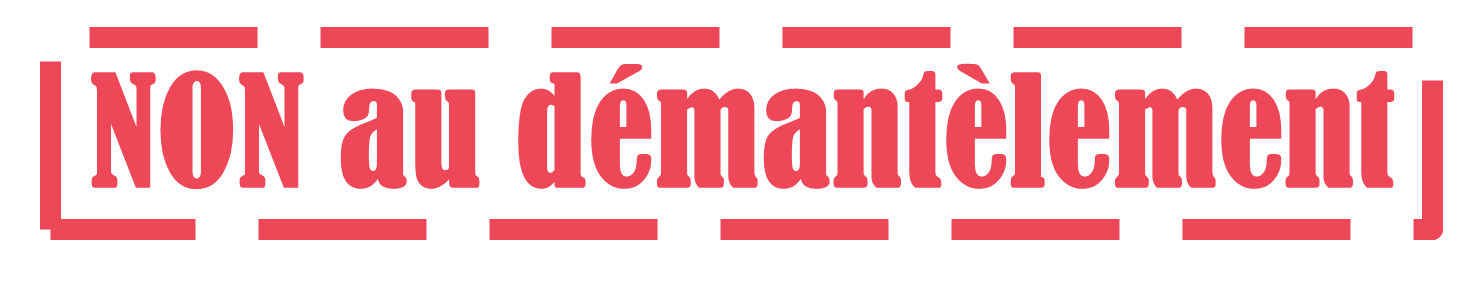 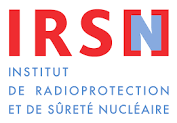 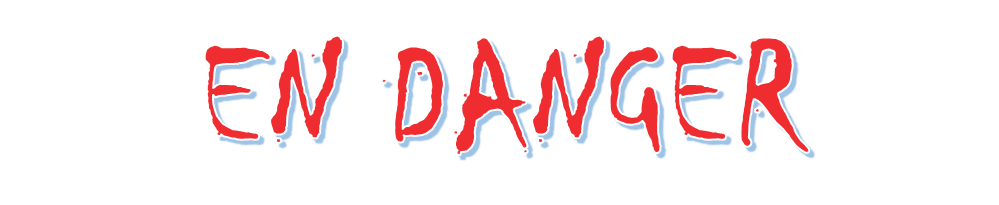 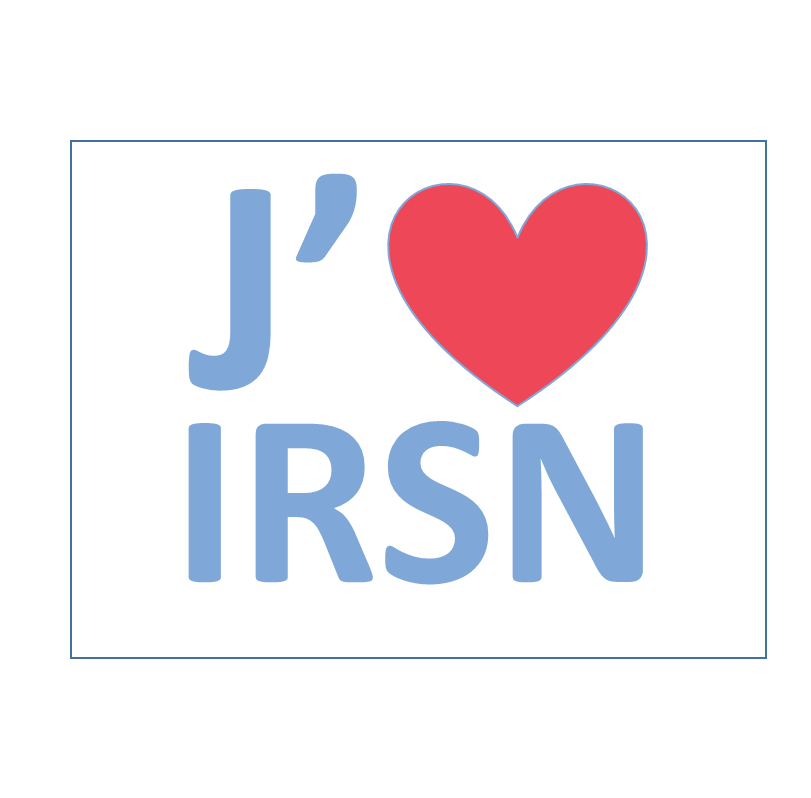 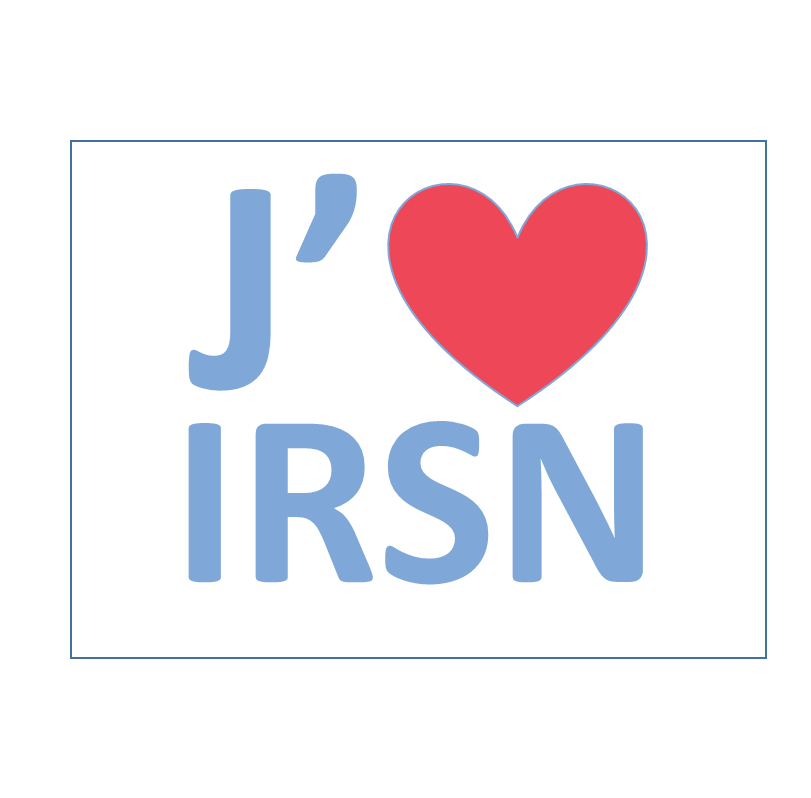